يجب على المسلم أن يتبع سنة النبي صلى الله عليه وسلم
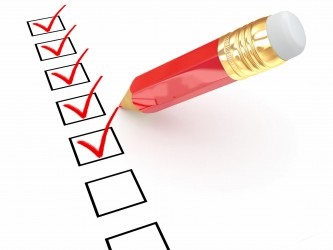 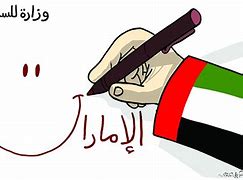 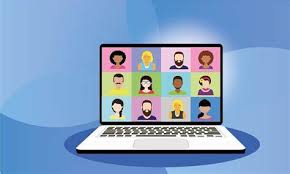 فائدة الأسبوع
تحية العلم
البدء بتسجيل الحصة
تسجيل الحضور والغياب
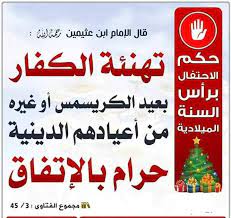 أعياد الكفار /الهالوين / الكريسماس/ رأس السنة / عيد الفصح/ عيد الحب
عيد المسلمون عيد الفطر وعيد الأضحى
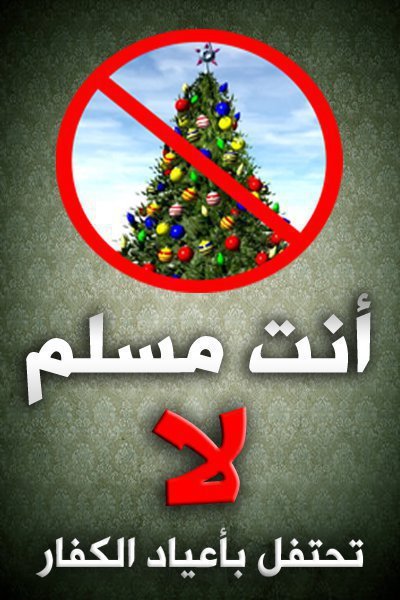 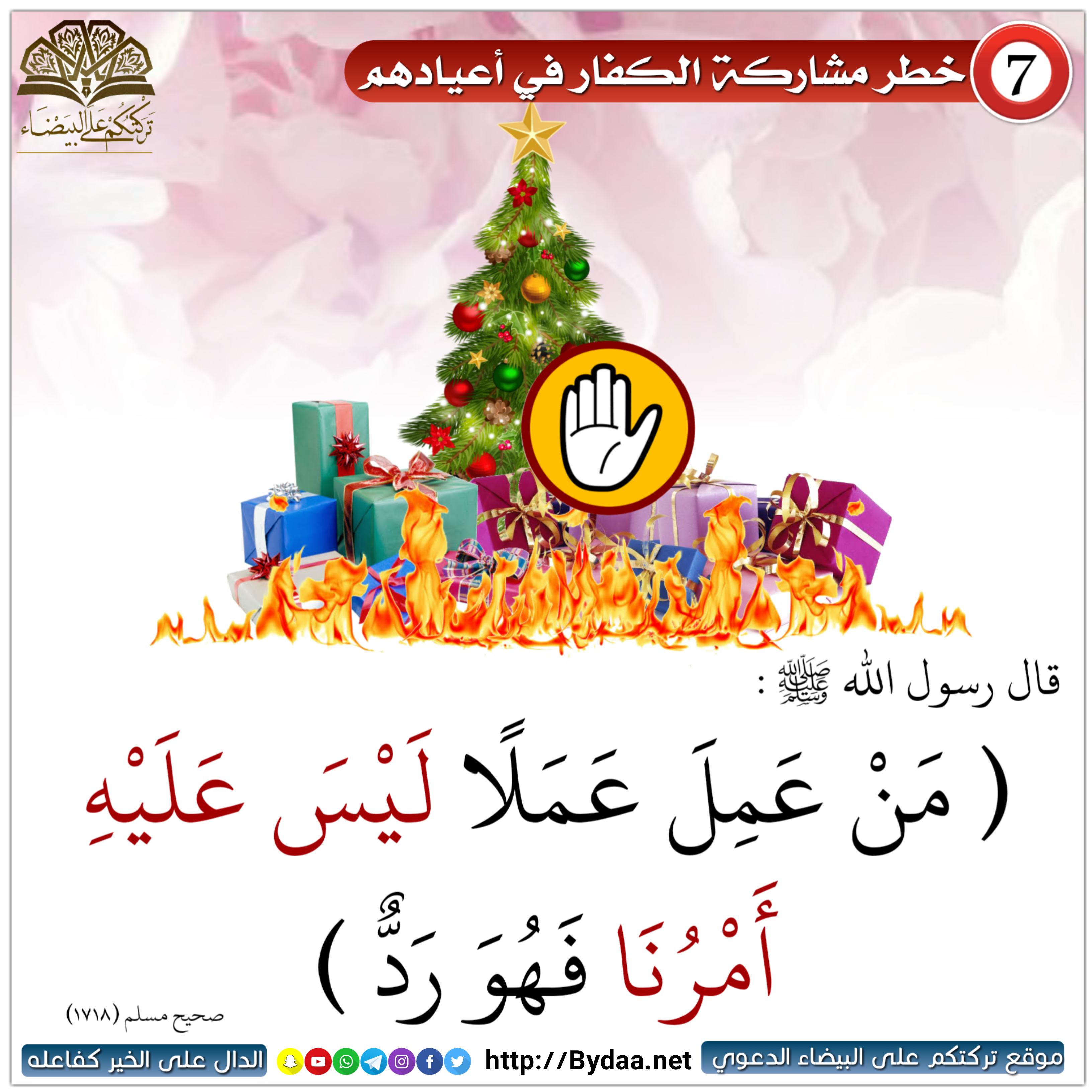 العُلا آمنة رقمياً
القوانين الصفية
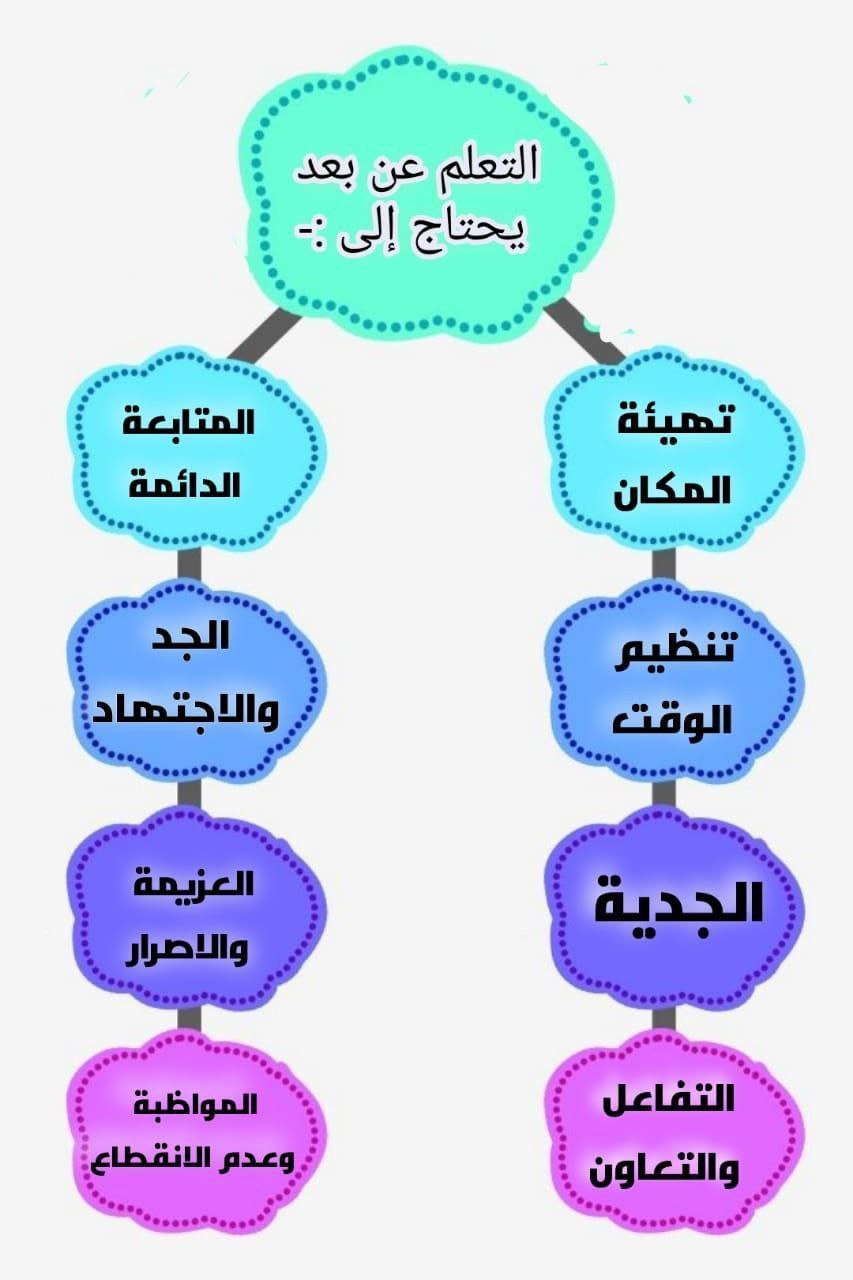 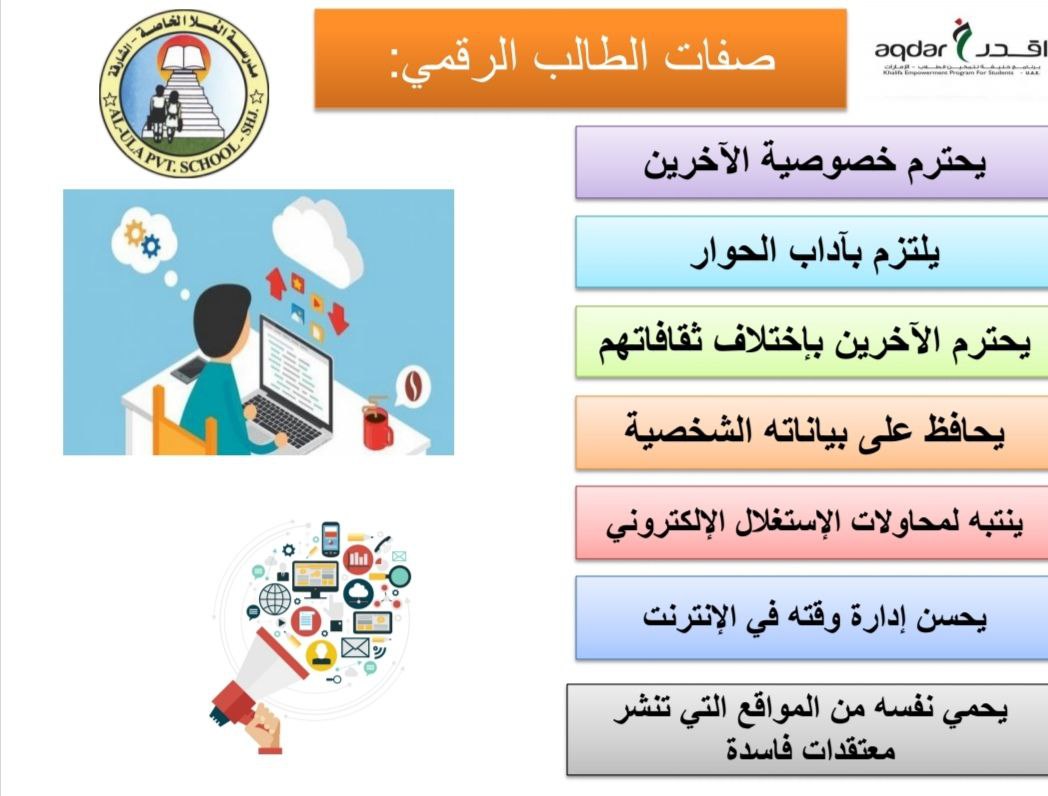 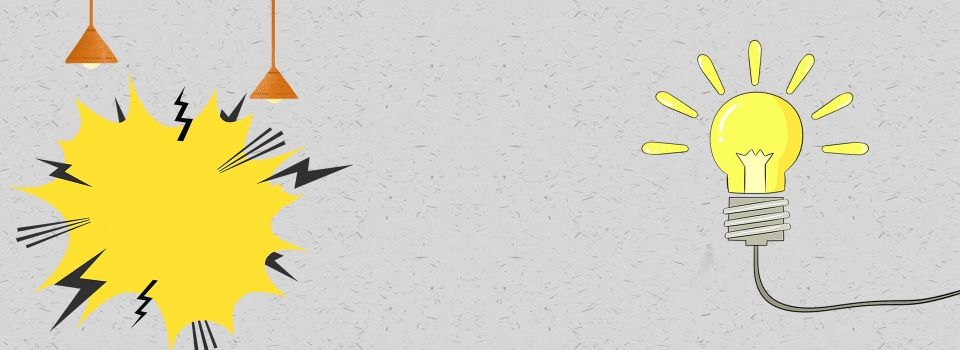 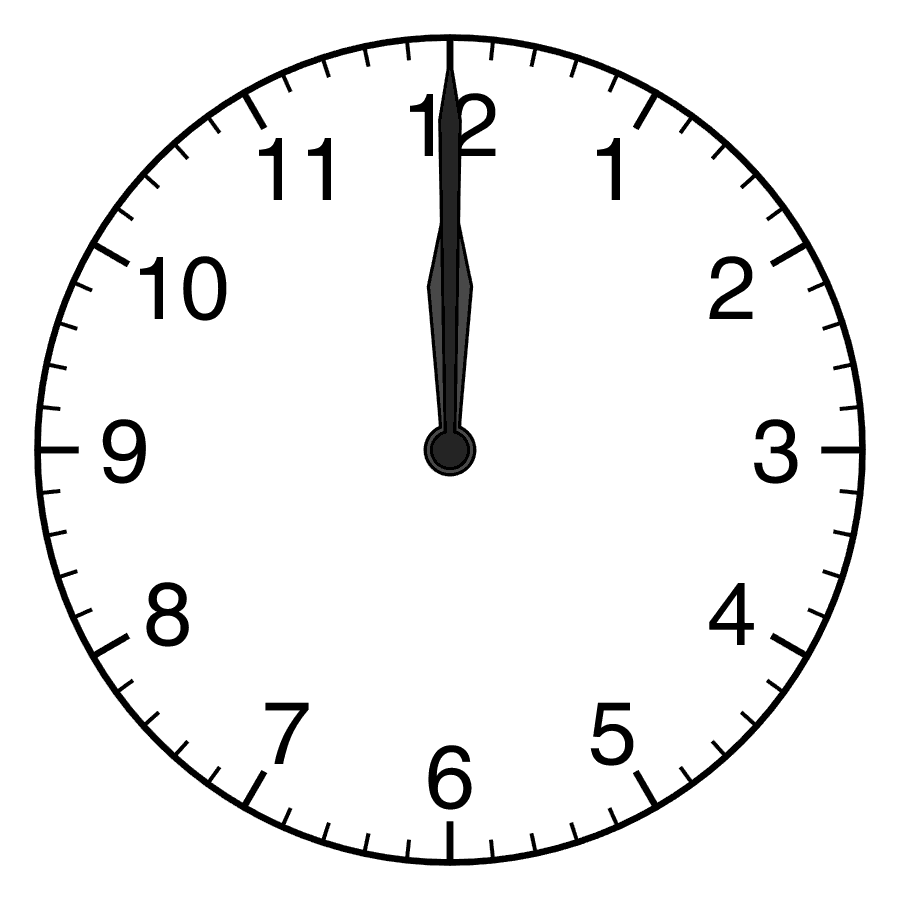 مكانة القرآن
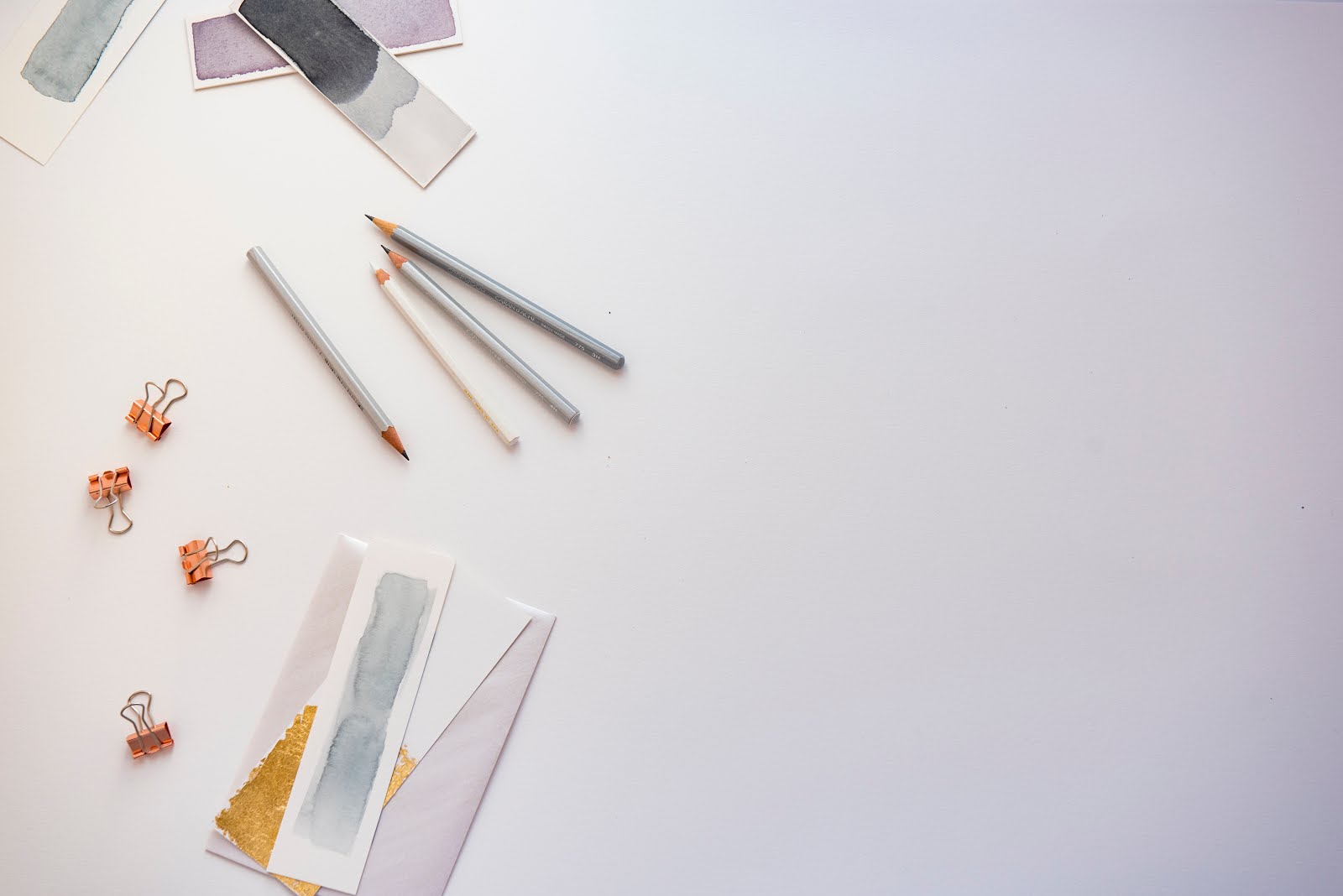 عنوان الدرس
أحكام النون الساكنة والتنوين
(الاظهار الحلقي)
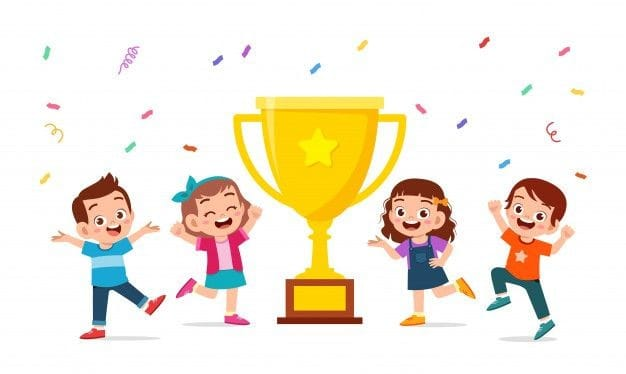 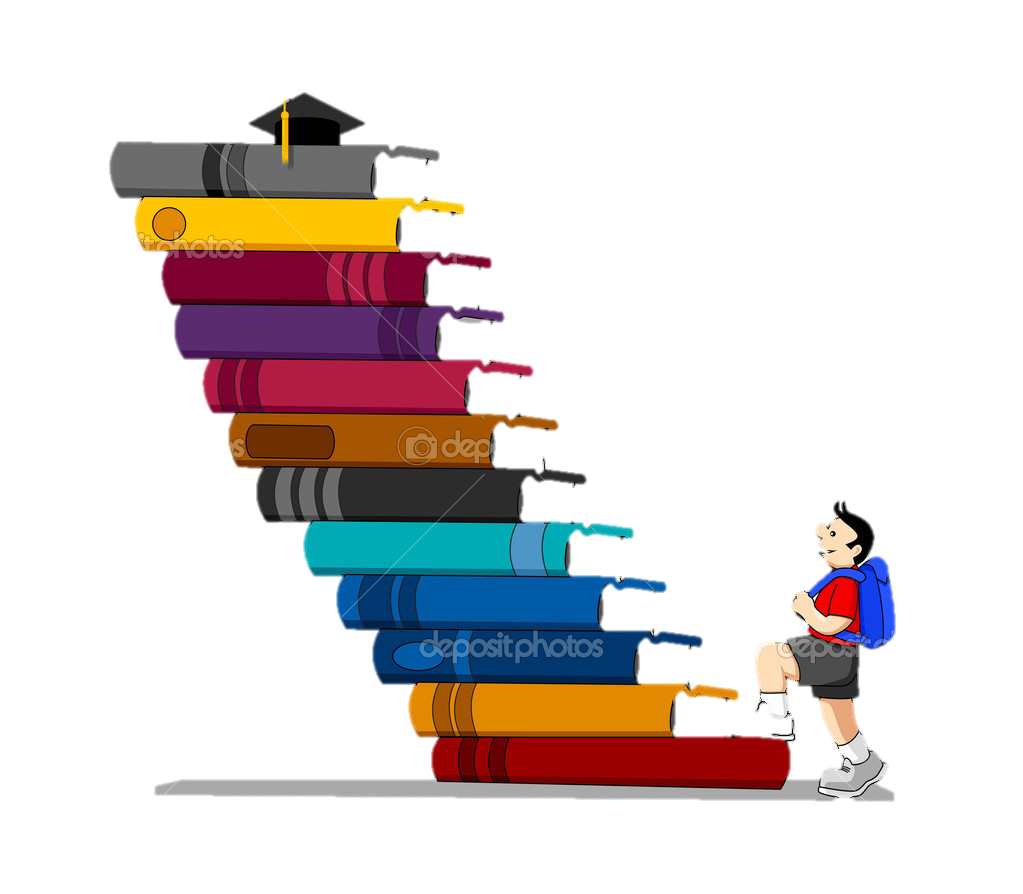 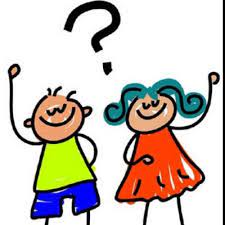 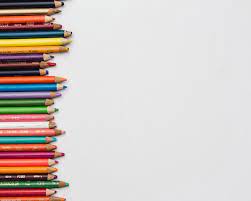 أهداف الدرس

 أن يقارن الطالب العلاقة بين النون الساكنة والتنوين .
 أن يحدد الطالب أحكام النون الساكنة والتنوين .
أن يستخرج الطالب أحكام للإظهار من سورة السجدة
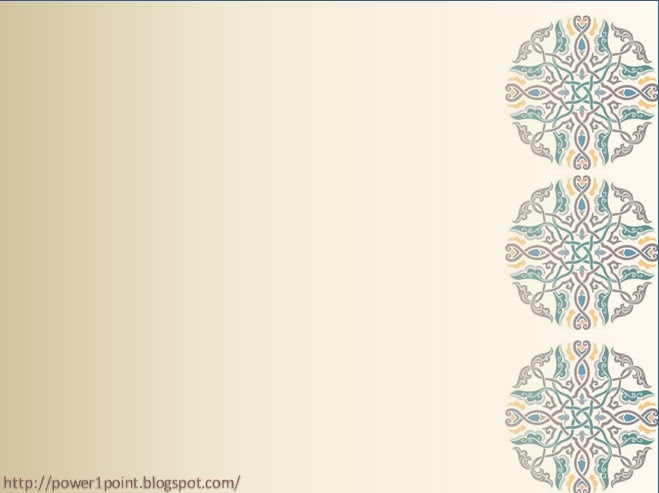 النون الساكنة حرف من الحروف العربية الهجائية الستة والعشرين ، وتكون ثابتة في اللفظ (النطق) والخط ، وتكون في الوصل والوقف وتكون في الأسماء والأفعال والحروف وتكون متوسطة ومتطرفة .
(الإنْسان ) ( كنْتم) ( إنْ)  ( ينْهون) ( فمنْ)

التنوين فهو نون ساكنة زائدة تلحق آخر الاسم وصلاً في اللفظ وتفارقه خطاً ووقفاً ويكون في  الأسماء فقط . مكانها في آخر الكلمة فقط .و هو عبارة عن الفتحتين والكسرتين والضمتين.
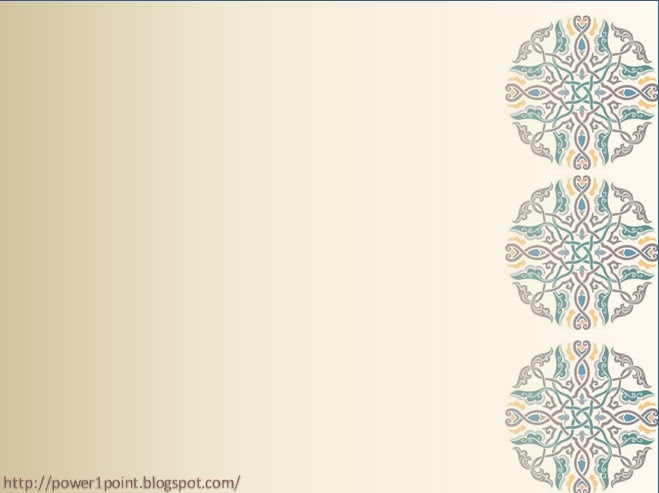 أنواع النون
نْ
النون الساكنة
نً ، نٌ ، نٍ
النون المتحركة
نّ
أنواع مشددة
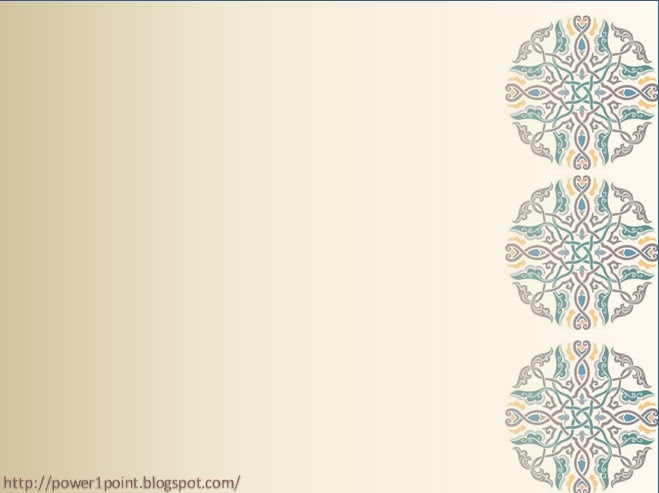 https://wordwall.net/ar/resource/23472205
نشاط جماعي
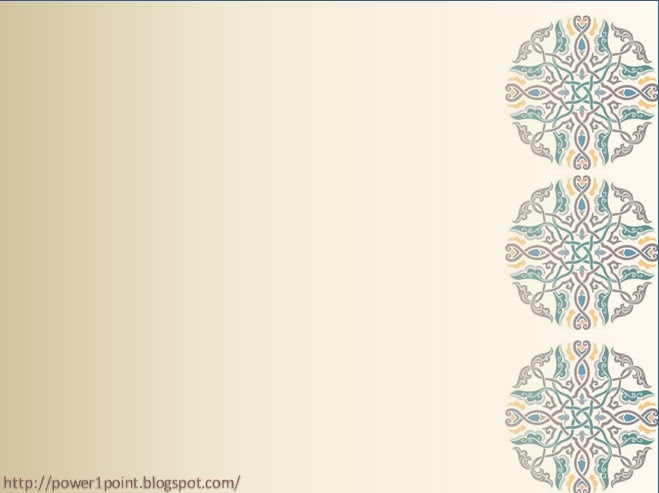 تقويم للهدف الأول
عمل فردي
ثابته في النطق فقط
ثابتة في النطق والكتابة
ثابتة في الوصل والوقف
ثابتة في الوصل فقط
في وسط الكلمة وأخرها
في أخر الكلمة
الأفعال والأسماء والحروف
الأسماء فقط
تم تحقيق الهدف الأول
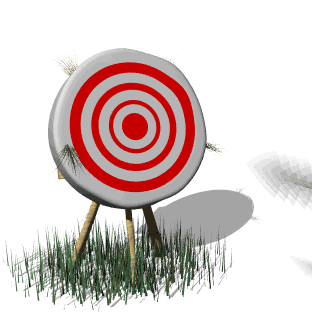 أن يقارن الطالب العلاقة بين النون الساكنة والتنوين .
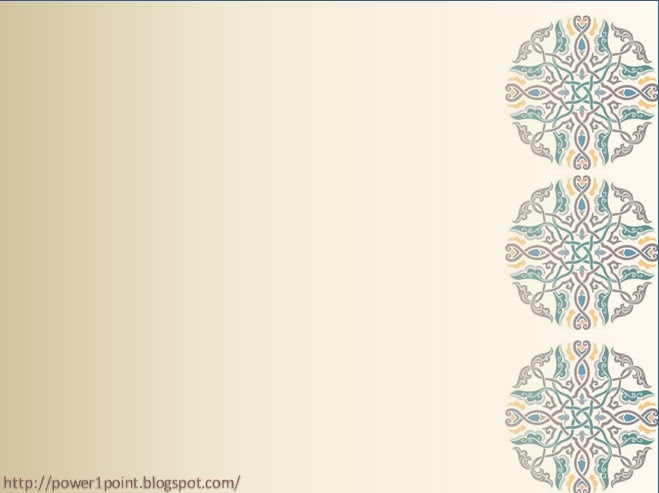 أحكام النون الساكنة والتنوين
الإقلاب
الإظهار
ب
الإخفاء
أ.ه.ع.غ.ح.خ 
أخي هاك علما حازة غير خاسر
باقي حروف الهجاء
الإدغام
يرملون
بغنه
ي، ن ، م، و
بغير غنه
ل ، ر
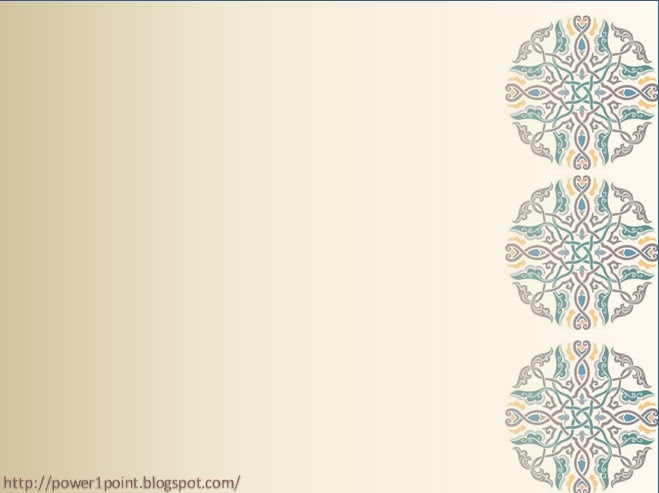 1) تعريف الإظهار
لغةً : البيان والوضوح 
اصطلاحا: إخراج الحرف من مخرجه من غير غُنّة ولا تشديد ويكون مخرجها الحلق وتسمى حروف حلقية.
حروف الإظهار تخرج من الحلق أما النون فتخرج عند ثني اللسان في أول الفم . وبسبب اختلاف خروج الأحرف من النون نظهر الأحرف فسمي إظهار حلقي.

الغُنّة: خروج صوت من الخيشوم بالأنف مقداره حركتان .

في حرفي الميم والنون المشددتان .
( ثمّ / إنّا )
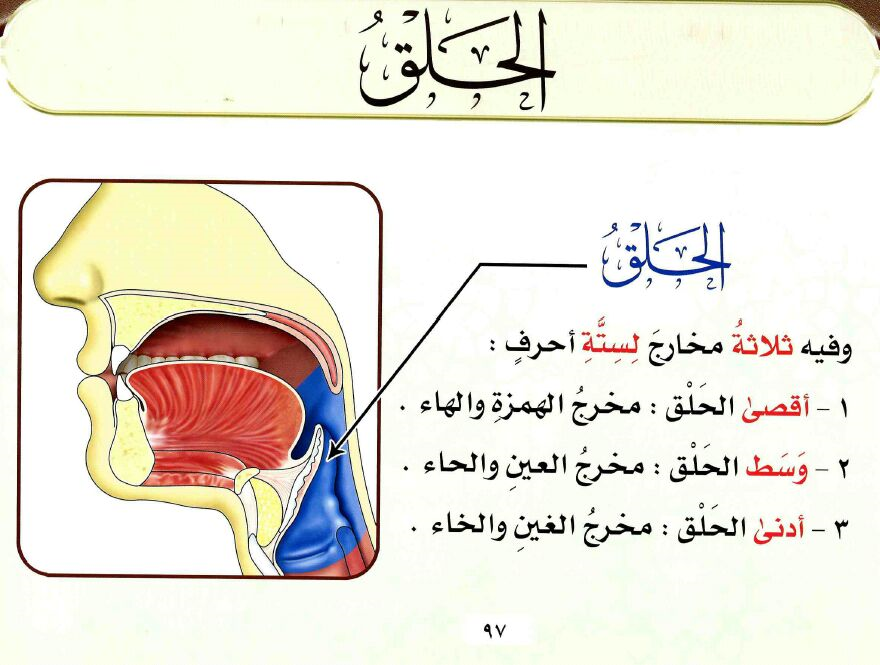 تم تحقيق الهدف الثاني
ماذا تعلمت(تقويم للهدف)
أحكام النون الساكنة والتنوين
الإظهار ولماذا نظهر
أين مخرج النون والتنوين
الغنة
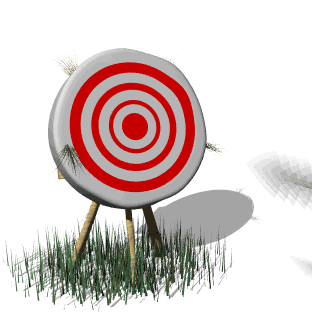 أن يحدد الطالب أحكام النون الساكنة والتنوين .
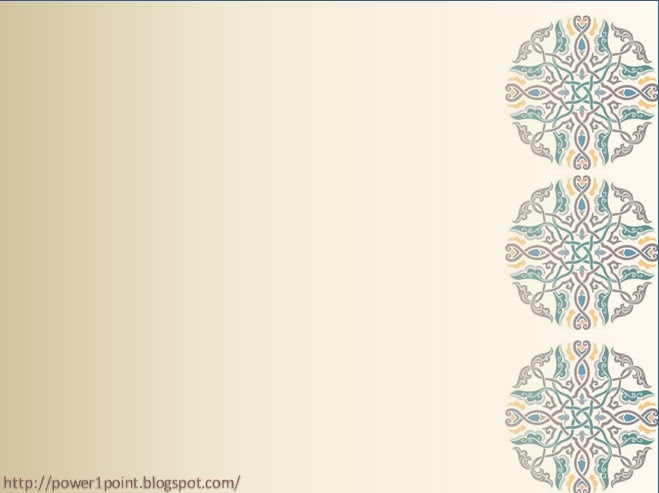 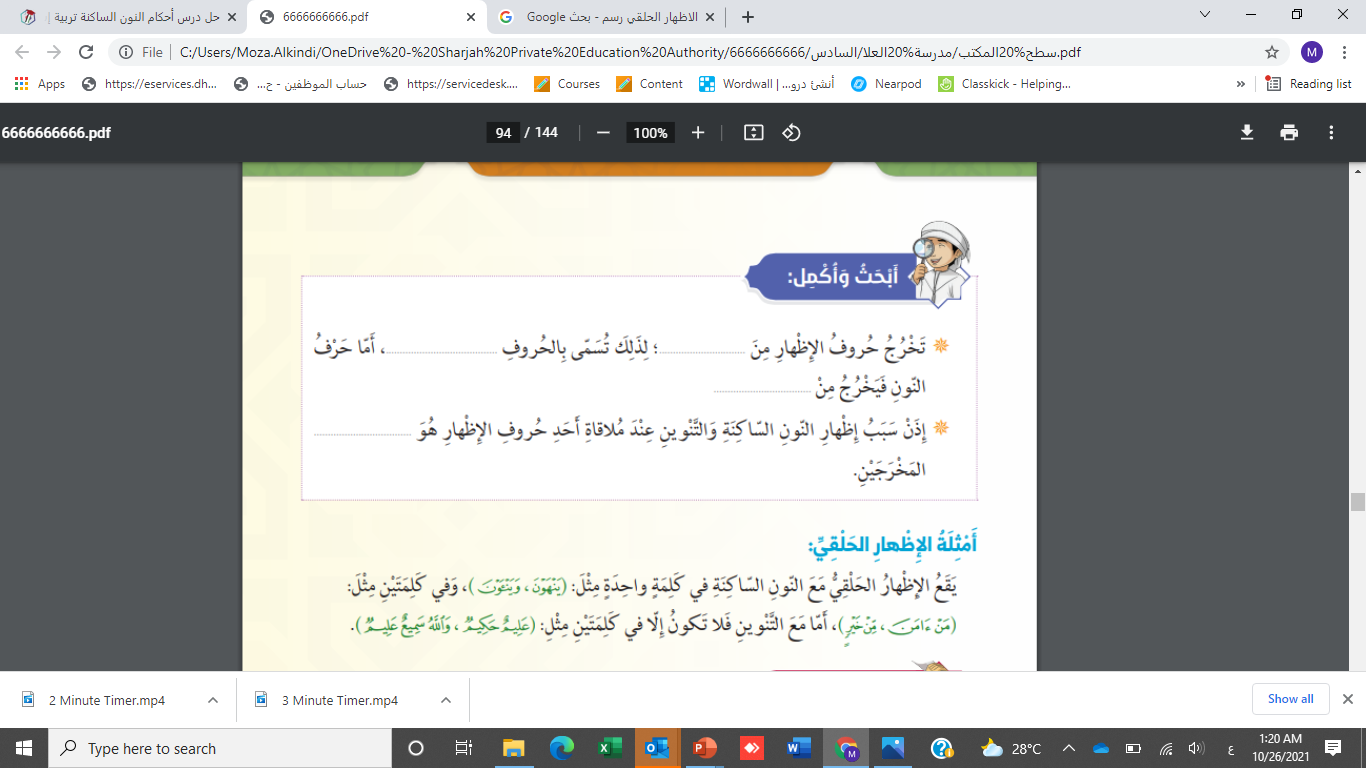 الحلقية
الحلق
طرف اللسان مع الثنايا العليا
اختلاف
الإظهار الحلقي
يقع الإظهار الحلقي مع النون الساكنة في كلمة واحدة مثل ( ينْهون) وفي كلمتين مثل ( منْ آمن)
أما الإظهار الحلقي مع التنوين لا يكون إلا في كلمتين فقط (عليمٌ حكيم)
تم تحقيق الهدف الثالث
تقويم للهدف 
استخرجوا من سورة السجدة إظهار حلقي
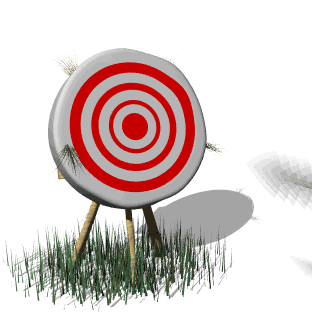 أن يستخرج الطالب الإظهار من سورة السجدة
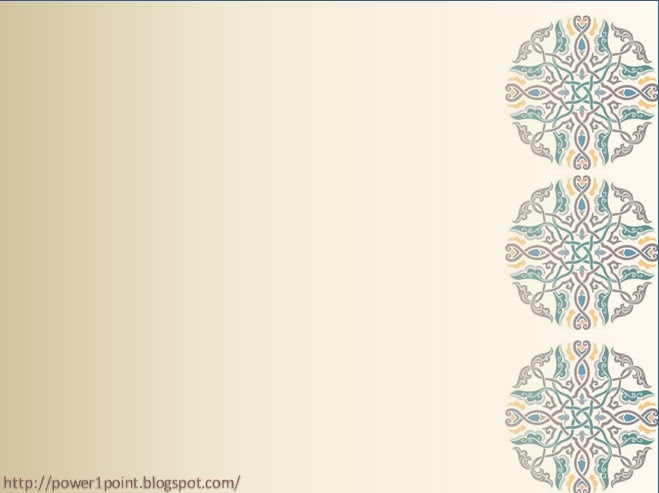 ما هو الإظهار
التقويم الختامي
كيف نربط الدرس بدولة الإمارات ؟ وكيف نربط الإنترنت بدرسنا ؟ ، هل يوجد مادة نستطيع أن نربطها في درسنا ؟
ما هي أحكام النون الساكنة والتنوين
ماهي حروف الإظهار
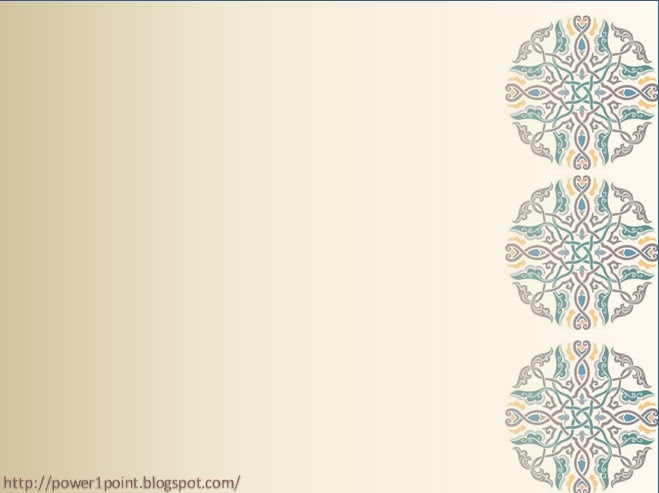 واجب منزلي
 قومي باستخراج أحكام الإظهار الحلقي من القرآن ( واكتبيها بخط اليد )
5 أمثلة على إظهار في كلمة / 5 أمثلة على إظهار في كلمتين
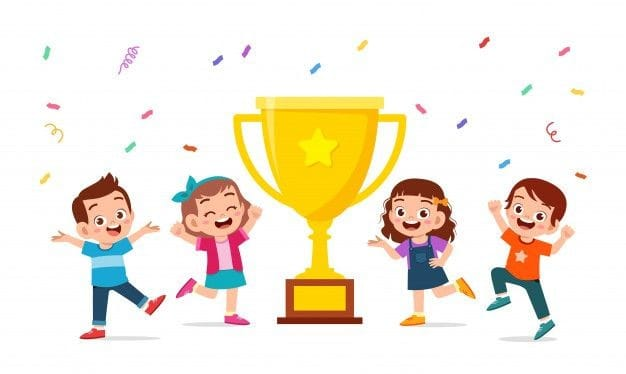 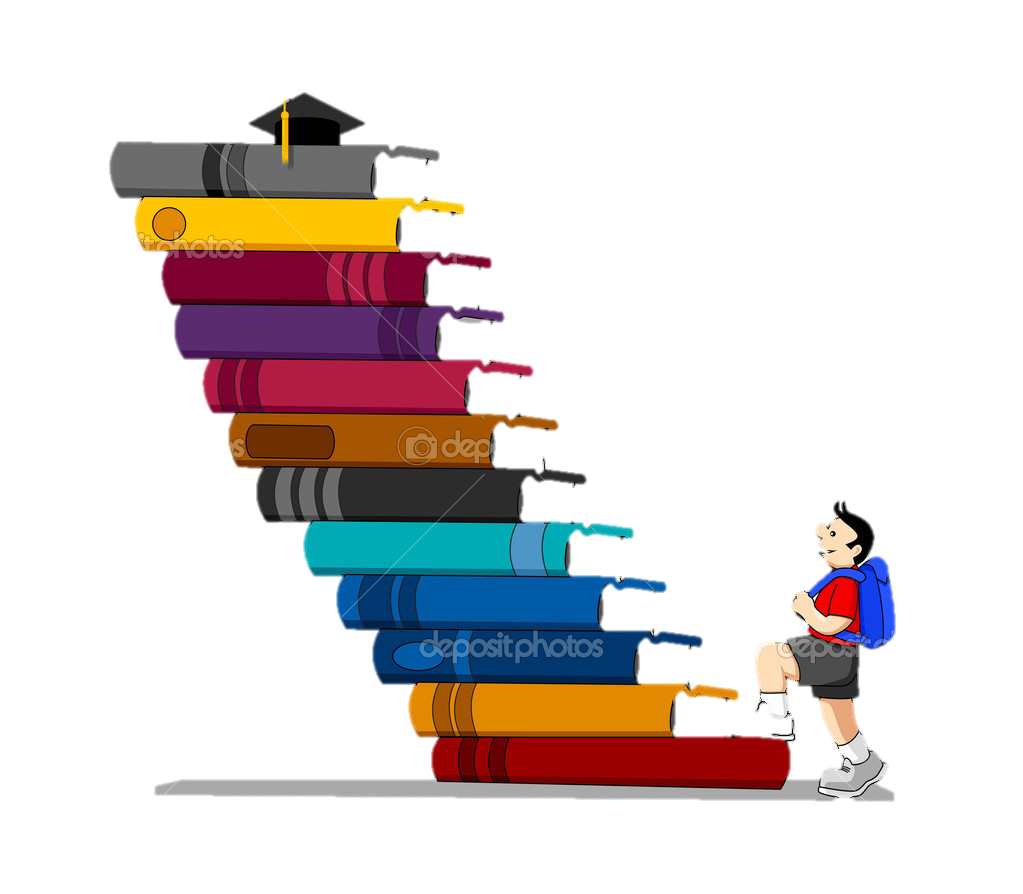 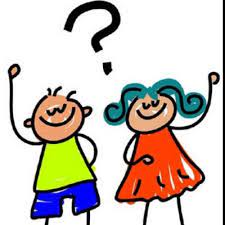 تقييم ذاتي
2
3
1
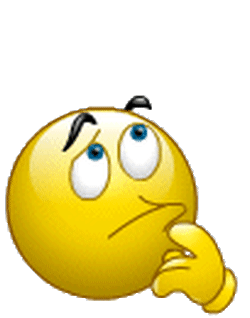 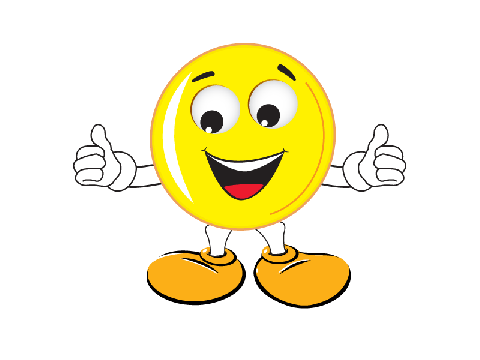 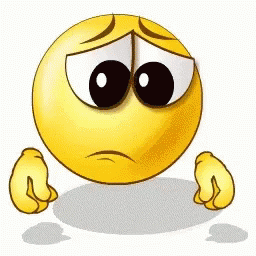 فهمت الدرس
لم أفهم الدرس
أحتاج لمساعدة
نلتقي في الحصة القادمة
استودعتكم الله 
سبحانك اللهم وبحمدك استغفرك وأتوب إليك 
والسلام عليكم ورحمة الله وبركاته
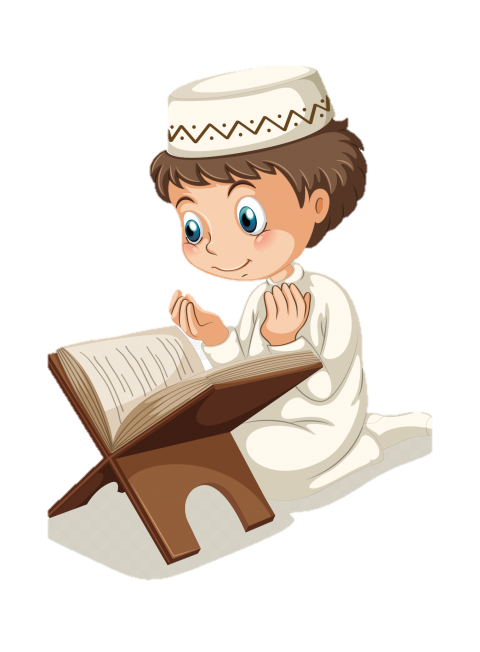 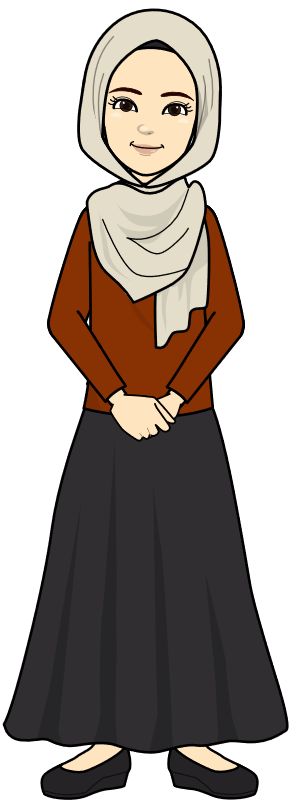